TUYỂN TẬP HÒ VÈ, CÂU ĐỐ
VỀ AN TOÀN GIAO THÔNG
VÈ GIAO THÔNG
Tu tu! xình xịchCon tàu nhanh nhanhBạn chớ chơi quanhMà tai nạn đấyNếu bạn có thấyKhi tàu chạy qua
Xin hãy tránh xaKhông ném đất đáThấy có người pháThì hãy báo ngayGiao thông hàng ngàyChấp hành cho tốt.
VÈ LUẬT GIAO THÔNG
Ve vẻ vè ve
Cái vè học luật
An toàn giao thông
Không đi bên trái
Đi bên phải đường
Không vượt đèn đỏ 
Nho nhỏ đôi chân
Sang đúng phần đường 
Cho người đi bộ 
Cô dạy bé nghe
Ve vẻ vè ve
Cái vè học luật
     An toàn giao thông!
VÈ ÁO PHAO – PHAO ÁO
Ve vẻ vè ve 
Cái vè mặc áo 
Áo phao, phao áo
Áo phao, phao bơi
Áo phao tuyệt vời! 
Khi bơi trên biển.
Bé liền nhớ ngay
Cô hay dạy bé 
Ngồi trên tàu bè
Bé mặc áo phao
Bảo nhau nhớ nhé 
Ve vẻ vè ve
VÈ GIAO THÔNG
Ve vẻ vè ve
Tôi kể bạn nghe
Bài vè giao thông
Đi trên đường phố
Nhớ tín hiệu đèn
Đèn đỏ đèn xanh
Đồng hành cùng bạn
Những ai đi bộ
Đi trên vỉa hè
Chớ  ai tinh nghịch
Chạy nhảy đùa nô
Đuổi bắt trên đường
Đua xe đường phố
Bạn ơi hãy nhớ
Bảo đảm an toàn
Cùng nhau tuyên truyền
Chấp hành nghiêm chỉnh
Luật lệ giao thông.
VÈ XE CỘ
Ve vẻ vè ve
Cái vè xe cộ
Đi trên đường bộ
Xe máy ô tô.
Nhấp nha nhấp nhô
Là thuyền dưới nước
Được phép đi trước
Tàu hoả thật dài.
Bé cũng thấy tài
Sao máy biết bay
Bé liền hỏi ngay
Máy bay: Mẹ bảo
Bầu trời thật cao
Bé vào vũ trụ
VÈ AN TOÀN GIAO THÔNG
Nghe vẻ nghe ve
Nghe vè học luật.
Các bé hãy nhớ
Luật lệ giao thông.
Chú ý biển báo
Theo tín hiệu đèn.
Người người đi bộ
Đi trên vỉa hè.
Muốn đi qua đường 
Tìm nơi có vạch.
Bé ơi hãy nhớ:
An toàn giao thông.
Là tốt cho mình
Tốt cho xã hội
Ve vẻ nghe ve …
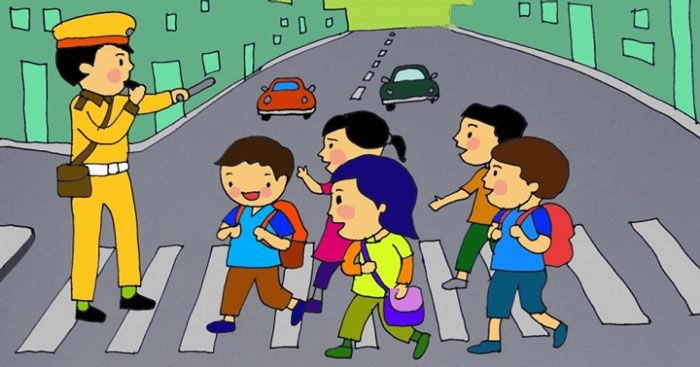 CÂU ĐỐ GIAO THÔNG
Miệng ăn than
Toa mang hàng
Kêu xình xịch.
Là xe gì?
Tàu hỏa
 
Ai người đi sớm về trưa
Gió sương chẳng quản, nắng mưa chẳng sờn
Đứng canh ở các ngả đường
 Người xe qua lại bốn phương an toàn? 
Chú cảnh sát giao thông
Câu đố:
Xe gì ba bánh
Chở khách, chở hàng
Đường phố dọc ngang
Bác tài phải đạp?
Xe xích lô 

Ba cạnh viền quanh
Thắm tươi màu đỏ
Nền vàng hiện rõ
Một người dắt bé
Đố bé đoán xem
Biển gì ở đó? 
Biển báo nơi có nhiều trẻ em
Câu đố:
Đáp án:
Đáp án:
Câu đố:
Câu đố:
Đáp án:
Đáp án:
Câu đố:
Mình đỏ như lửaBụng chứa nước đầyTôi chạy như bayHét vang đường phốNhà nào cháy lửaTôi dập tắt ngayLà xe gì ?
Xe cứu hỏa, xe chữa cháy
Câu đố:
Mình tôi màu đỏ
Miệng thời hú vang
Ở đâu có lửa 
Có tôi sẵn sàng
Là xe gì? 
Xe cứu hỏa
Đáp án:
Đáp án:
Câu đố:
Xe con đang chạy như phi
Tín hiệu báo chậm đèn gì hả con? 
Đèn vàng
Đáp án:
Câu đố:
Ngã Tư quy định ba đèn.
Xe đến dừng lại hỏi là đèn chi?
Đèn đỏ
Đáp án:
Câu đố:
Mắt đỏ, vàng, xanh.
Đêm ngày đứng canh
Ngã tư đường phố
Mắt đỏ báo “Dừng”
Mắt xanh báo “Đi”
Mắt vàng “Chờ nhé”
Đố bé đèn gì? 
Đèn giao thông
Câu đố:
Xe bốn bánh
Chạy bon bon
Kêu pip pip
Là xe gì?  
Xe ô tô
Đáp án:
Đáp án:
Câu đố:
Đèn gì có đủ 3 màu
Chỉ bật từng chiếc, đứng đầu ngã tư 
Đèn giao thông
Câu đố:
Xe gì hai bánh
Đạp chạy bon bon
Chuông kêu kính coong
Đứng yên thì đổ.
Đố biết là xe gì? 
Xe đạp
Đáp án:
Đáp án:
Xe gì mà màu trắng
Có chữ thập xinh
Đèn màu nhấp nháy
Chay nhanh trên đường ? 
Xe cứu thương
Câu đố:
Đáp án:
Câu đố:
Thân tôi bằng sắt
Nổi nhẹ trên sông
Chở chú Hải quân
Tuần tra trên biển ? 
Tàu thủy
Đáp án:
Câu đố:
Chẳng phải chim
Mà bay trên trời
Chở được nhiều người
Đi khắp mọi nơi ? 
Máy bay
Đáp án:
Câu đố:
Xe hai bánhChạy bon bonMáy nổ giònKêu bình bịchLà xe gì ?
Xe máy
Câu đố:
Làm bằng gỗNổi trên sôngCó buồm giongNhanh tới bếnLà cái gì ?
Thuyền buồm
Đáp án:
Đáp án:
Câu đố:
Lù lù như khối sắtĐi lại chậm rì rìĐoạn đường nào tôi điĐất đá san bằng hếtLà xe gì ?
Xe lu
Câu đố:
Cái gì chạy trên đường rayĐưa em đi khắp chốn gần, nơi xaKhi về đỗ ở sân gaNgười lên, kẻ xuống vào ra rộn ràng ?
Tàu hỏa
Đáp án:
Đáp án:
Hai đầu mà chẳng có đuôiNằm nơi lắm nước, nhiều người lại qua. Là cái gì ?
Cây cầu bắc qua sông
Câu đố:
Nơi nào có khách tập trungCó tàu hỏa đỗ, khách đông lên tàu ?
Nhà ga
Câu đố:
Đáp án:
Đáp án:
Câu đố:
Đường gì mà có nhiều xeNgược xuôi lại có vỉa hè bạn ơi ?
Đường bộ
Câu đố:
Nhịp nhàng hít thở vào ra
Giúp cho xe chạy đi xe về gần.Là cái gì?
Cái bơm xe
Đáp án:
Đáp án:
Câu đố:
Đường gì mà có đường rayXinh xịch tàu chạy đêm ngày bạn ơi ?
Đường sắt
Con gì không mắt không tai
Có đầu, có cuối, ai ai cũng nhờ?
Con đường
Câu đố:
Đáp án:
Đáp án:
Câu đố:
Một đường hai mặt song songMưa xa, nắng táp cũng không ngại ngầnGiúp người xuôi ngược xa gầnĐi về thuận tiện, chẳng cần cảm ơnLà gì ?
Đường tàu hỏa
Đáp án:
Câu đố:
Con gì vượt sóng ra khơi
Năm châu, bốn biển tới chơi khắp vùng?
Là cái gì?
Con tàu
Đáp án:
Câu đố:
Con gì ở giữa hai bờ
Những loài thủy sản sống nhờ bên trong?
Là cái gì?
Con sông
Đáp án:
Câu đố:
Tôi đây hỏi hết anh hùng
Chim chi một cánh bay cùng nước non?
Đố là cái gì?
Cánh buồm
Đáp án:
Câu đố:
Thiếp là một bậc tiểu thư
Trâm cài, lược giắt, lúc thơ đầy đầu
Đến khi thiếp lớn theo cầu
Bông kiềng, vòng chuỗi cũng hầu sạch không?
Đố là cái gì?
Sào tre chống ghe
Đáp án:
Có đầu, không miệng, không tai
Đôi mắt như chẳng nhìn ai ban ngày
Đêm chạy, “đôi mắt” sáng thay
Bốn chân là bánh, chứa đầy những hơi?
Đố là cái gì?
Ô tô
Câu đố:
Đáp án:
Câu đố:
Một tay mà thật oai phongGiơ lên hạ xuống, xe thông, xe dừngLà cái gì ?
Cái ba-ri-e hay cái chắn đường
Đáp án:
Câu đố:
Cái gì bay bổng trên cao
Chở bao nhiêu khách ta, Tây đi về?
Đố là cái gì?
Máy bay
Đáp án:
Câu đố:
Có tên có tuổi rõ ràngVệ đường tôi đứng nhìn đoàn người qua. 
Là cái gì ?
Cột cây số
Đáp án:
Câu đố:
Đường gì tàu chạy sóng xôMênh mông xa tít không bờ bạn ơi ?
Đường biển
Đáp án:
Câu đố:
Câu đố:
Cũng gọi là con
Đuôi đầu khó biết
Nhưng nếu bạn quên
Giữa chừng lạc hết?
Đố là cái gì?
Con đường
Thân tôi như tấm ván dài
Ngày thời dài nắng, đêm thời dầm sương
Làm ơn tất cả muôn phương
Ơn thời chẳng có, đạp đường mà đi?
Đố là cái gì?
Cái cầu và con đường
Đáp án:
Đáp án:
Câu đố:
Con gì vượt sóng ra khơi
Năm châu, bốn biển tới chơi khắp vùng?
Đố là cái gì?
Con tàu
Câu đố:
Con gì không mắt không tai
Có đầu, có cuối, ai ai cũng nhờ?
Đố là cái gì?
Con đường
Đáp án:
Đáp án:
Câu đố:
Nhà thì vốn ở bên sông
Mà đời lờ lững như không bến bờ
Người yêu cũng thật tình cờ
Thoắt đi, thoắt đến, thoắt chờ, thoắt mong?
Đố là cái gì?
Con đò
Đáp án:
Câu đố:
Một mặt mà chỉ một chân
Đứng bên quốc lộ xa gần khắp nơi
Tuy rằng chẳng nói một lời
Mà nghiêm pháp luật, trái thời phạt ngay?
Đố là cái gì?
Biển chỉ đường
Đáp án:
Có mũi mà chẳng có mồm
Thế mà đến bến chuyên môn ăn hàng?
Tàu thủy.
Câu đố:
Đáp án:
Câu đố:
Có vòi mà chẳng có đuôi
Bụng chỉ thích chứa nước thôi mới kì
Bình thường chẳng nói năng chi
Gặp lửa lại cáu: "phì, phì" - lạ chưa?
Xe cứu hỏa
Thân bằng cây tre
Đốt trắng, đốt đỏ
Người xa đến đó
Lập tức phải dừng?
Đố là cái gì?
Barie chắn đường
Câu đố:
Đáp án:
Đáp án:
Câu đố:
Đường gì ở tít trên cao
Máy bay lên tận "vì sao" đường gì?
Đường hàng không
Câu đố:
Có vòi mà chẳng có đuôi
Bụng chỉ thích chứa nước thôi mới kì
Bình thường chẳng nói năng chi
Gặp lửa lại cáu: "phì, phì" - lạ chưa?
Xe cứu hỏa
Đáp án:
Bốn mắt sáng quắc đỏ tươi
Bốn mắt xanh lét, tính thời rất nghiêm
Thị thành xuôi ngược triền miên
Ai nào dám trái, dám phiền hắn ta?
Đố là cái gì?
Đèn giao thông
Câu đố:
Đáp án:
Đáp án:
Có mũi mà chẳng có mồm
Thế mà đến bến chuyên môn ăn hàng?
Đố là cái gì?
Tàu thủy
Câu đố:
Cái gì mới thật lạ kỳ
Đứng im thì ngã, chạy thì không sao?
Đố là cái gì?
Xe máy, xe đạp
Câu đố:
Đáp án:
Đáp án:
Câu đố:
Thân tôi như tấm ván dài
Ngày thời dài nắng, đêm thời dầm sương
Làm ơn tất cả muôn phương
Ơn thời chẳng có, đạp đường mà đi?
Đố là cái gì?
Cái cầu và con đường
Đáp án:
Câu đố:
Đường gì mà có nhiều xe
Ngược xuôi lại có vỉa hè bạn ơi?
Đường bộ
Đường gì tàu chạy sóng xô
Mênh mông xa tít không bờ bạn ơi?
Đường biển
Câu đố:
Đáp án:
Đáp án:
Câu đố:
Họ tên thật sự làng Tây
Cha sinh mẹ đẻ bác này Việt Nam
Ngày ngày tất bật đi làm
Đêm về nằm khàn chịu cảnh cô đơn?
Đố là cái gì?
Xe đạp
Câu đố:
Trên thân nhiều đốt
Trong ruột nhiều con
Chạy như rắn trườn
Thở ra toàn khói?
Đố là cái gì?
Tàu hỏa
Đáp án:
Đáp án:
Câu đố:
Tấm thân bình bịch nặng nề
Dẻo dai nặng nhẹ chẳng hề từ nan
Ruổi rong xuôi ngược xa gần
Mắt sáng quắc, tiếng vang ngân giật mình?
Đố là cái gì?
Xe máy
Đáp án:
Câu đố:
Tính năng nổ
Cổ vươn dài
Cứ loay hoay
Khuân vác nặng?
Đố là cái gì?
Cần cẩu
Câu đố:
Thân bằng cây tre
Đốt trắng, đốt đỏ
Người xa đến đó
Lập tức phải dừng?
Đố là cái gì?
Barie chắn đường
Đáp án:
Đáp án:
Câu đố:
Như cá mà lại chẳng bơi
Như thuyền ra khơi mà không bánh lái
Cũng đi lại mà chẳng có chân?
Đố là cái gì?
Cái bè
Đáp án: